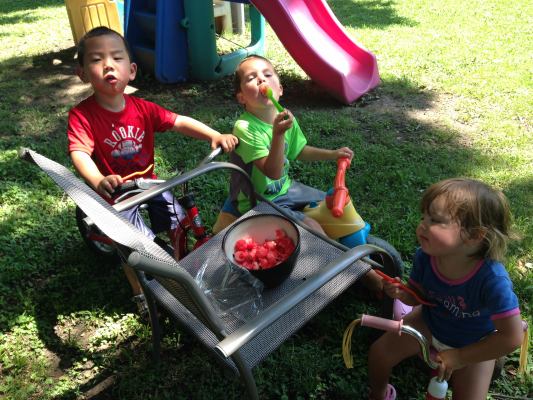 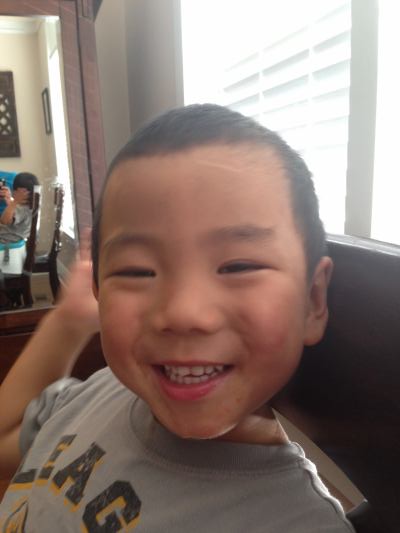 JESUS’ DEPARTING WORDS TO 21ST CENTURY AMERICAN CHRISTIANS
Luke 24:44-53
HE EXHORTS US TO
SEE CHRIST IN ALL THE SCRIPTURE (v.44-46)
   -Don’t expect to see what you’re not looking for
PROCLAIM CHRIST TO ALL THE WORLD (v.47-49)
  -Don’t expect to talk about what you’re not excited about
WORSHIP CHRIST ALL THE TIME (v.50-53)
Worship Christ all the time
(v.50-53)
The human tendency to worship
Worshiping Christ—the result of Him blessing us
His blessings recorded in Luke
Blessing of hardship (6:20-22)
Blessing of faith (7:23)
Blessing of obedience  (11:27-28)
Blessing of expectancy  (12:37)
Blessing of hope  (14:13-14)
Blessings of His departing
Purpose in service (Ephesians 4:7-8,11-12)
Victory in spiritual warfare (Ephesians 1:20-22a)
Relationship with Christ (Ephesians 1:22b-23)
Ministry of the Holy Spirit  (John 16:7-8,13-14)
Intercession in prayer (Hebrews 4:14-16)
Heaven  as home (John 14:2-3)
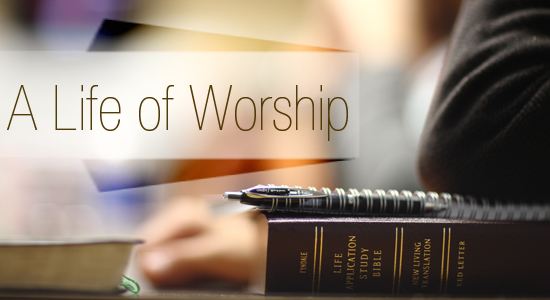 How???
Continually reflect on His blessings to you
 	--Appreciatively rejoice in the blessings 	
	--Appreciatively worship the Blesser
Worship, Praise, Bless…continually
	--verbally through my lips (sounds like…)
	--visually through my life (looks like…)
Worship Christ all the time
(v.50-53)
The human tendency to worship
Worshiping Christ—the result of Him blessing us

**Don’t expect to be moved by what you don’t truly appreciate
DEPARTING WORDS
CHRIST  exhorts us to:
but Don’t expect to:
-See Him in all the Scriptures

-Proclaim Him to all the world

-Worship Him all the time
…see what you’re not looking for 
	…talk about what you’re not excited about
	…be moved by what you’re not truly appreciative of
CHRISTIS ALLIN ALL